Внутренняя политика Павла 11796-1801 гг.
Почему деятельность императора Павла 1 невозможно оценить однозначно?
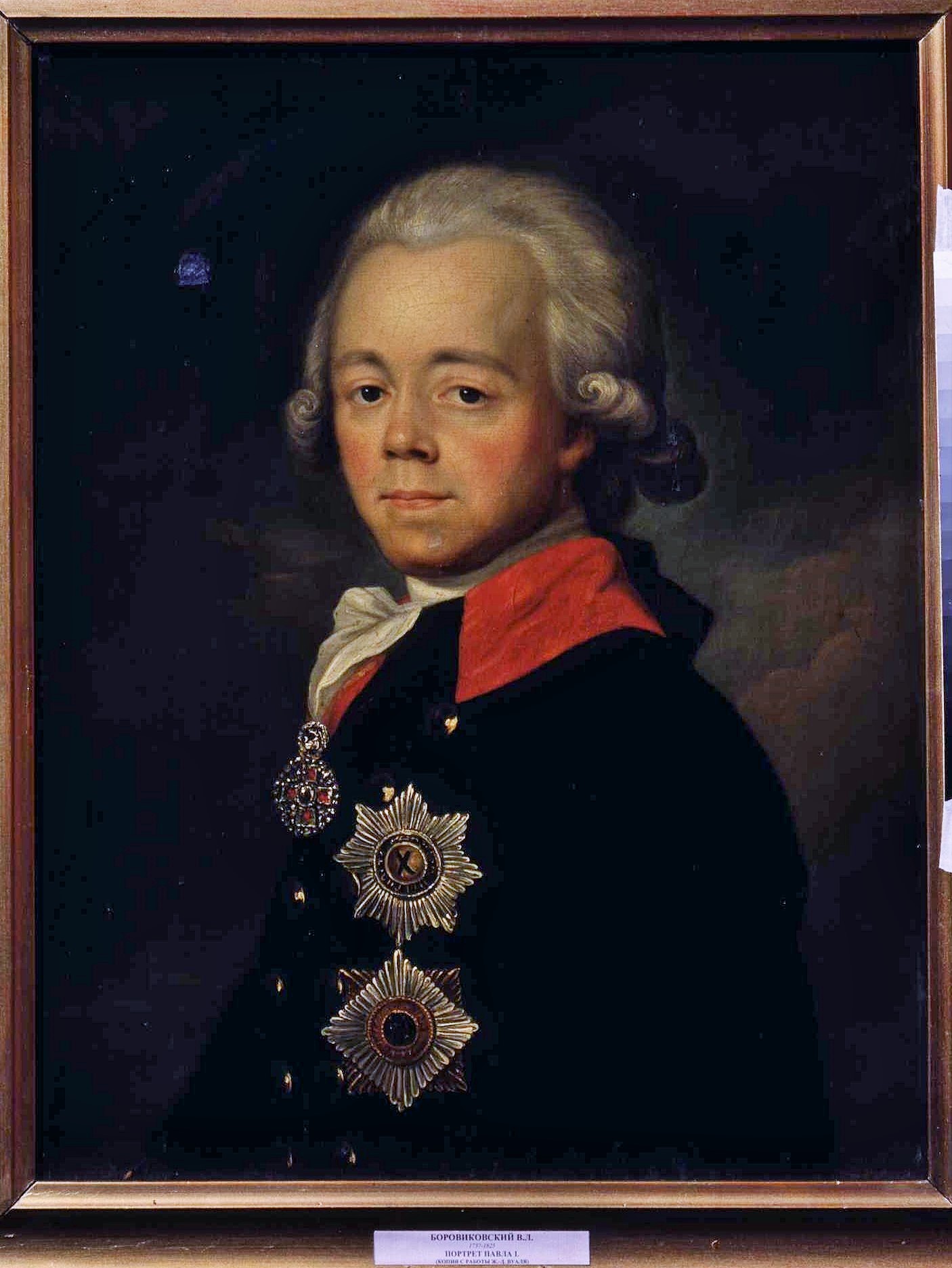 1796-1801
Закон 1797 г. – новый указ о порядке престолонаследия: престол переходит представителю царствующей династии мужского пола (сыновьям или братьям в порядке старшинства порядке престолонаследия

Это предотвращало возможность дворцовых переворотов
На ключевые должности в 
государстве были назначены
  доверенные лица Павла 1
смещены ставленники 
Екатерины II.
А.А.Аракчеев
П.А.Пален
И.П.Кутайсов
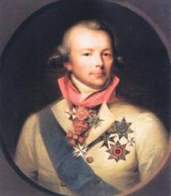 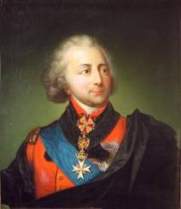 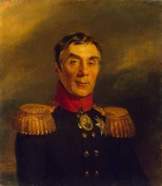 Гатчина при Павле I
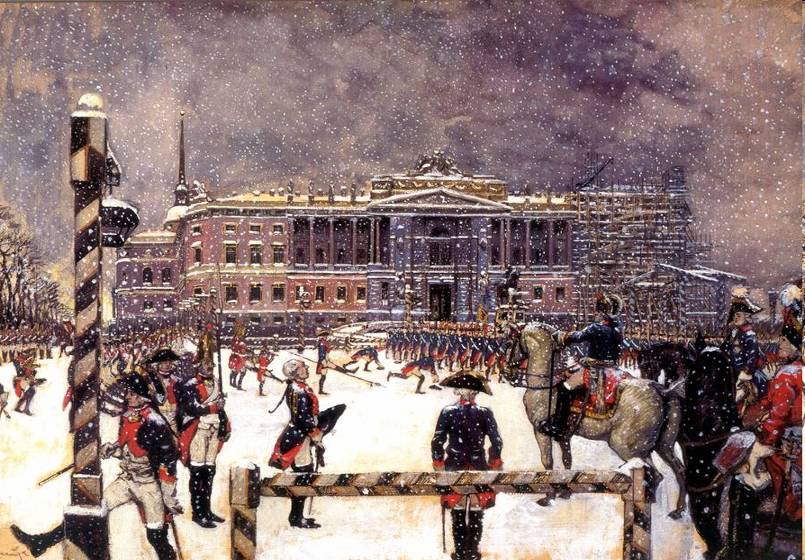 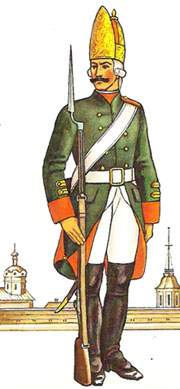 За основу – принята
модель прусской армии
Жесточайшая дисциплина.
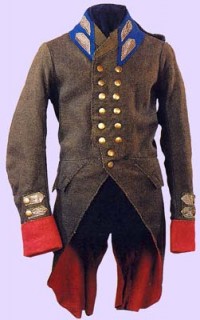 Павел I одел русских солдат в немецкие мундиры и парики с косами и буклями.
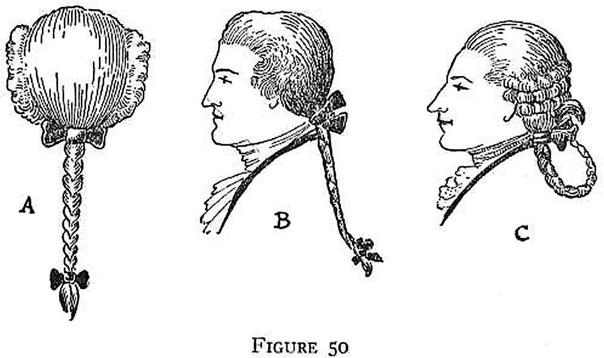 «Разжалованная грамота» дворянству
В 1798 году Павел I запретил дворянам, прослужившим офицерами менее года, просить отставку.
Указом  1797 г. дворян обязали платить налог для содержания органов местного самоуправления в губерниях..
Положение солдат
1.Для солдат сократили число телесных  палочных  наказаний
2. Низшие чины могли жаловаться на офицеров
3.Отличившиеся солдаты увольнялись до окончания срока службы, получали в награду по 100 рублей и земельный надел в 15 десятин.
Противоречия крестьянской политики
Плюсы
Минусы
Крестьянский вопрос
1797 г. – Манифест об ограничении барщины тремя днями в неделю и запрещено привлекать крестьян к работам в воскресные и праздничные дни.

Были запрещены телесные наказания для лиц, достигших 70-летнего возраста
Бюрократизм -  система управления чиновнической администрации, оторванной от народа и защищающей интересы господствующего класса.

В стране введен порядок, при котором все дела решались чиновниками и даже полицейскими
Павел I был убежден, что он должен не только управлять своими подданными, но регламентировать их жизнь, хозяйство, быт. 
По указам Павла I в Петербурге было запрещено носить круглые шляпы, фраки, сапоги. 
Петербург по указам должен был засыпать в 10 ч. вечера и просыпаться в 6 утра.
Почему деятельность императора Павла 1 невозможно оценить однозначно?
1796- 1801
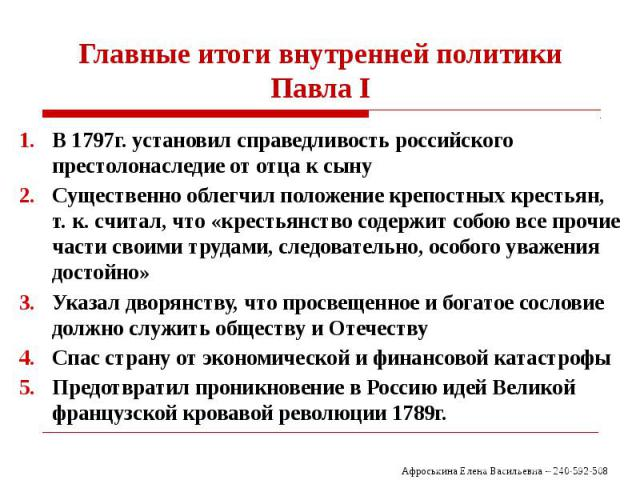 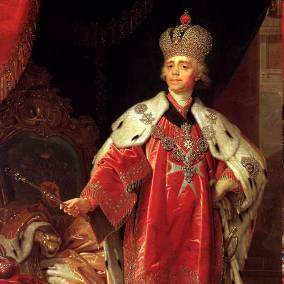